Ratios Unit
Grade 6 - SHJH - Extra Week
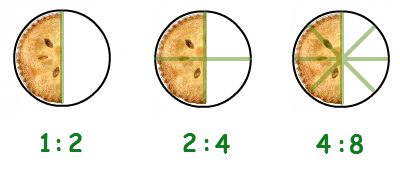 Learning Goals:  I can …

Identify ratios that I see in real life and represent them in number form

Identify if ratios are equivalent or not

Solve a word problem involving ratios
Engage - Monday
Instructions: 

Watch the Mashup Math video to introduce you to what an equivalent ratio is.
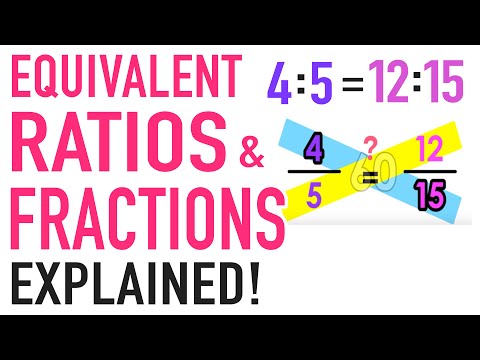 Explore - Monday
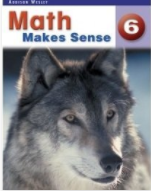 Instructions: 

Click on the math textbook to take you to an online copy of the unit we’re currently working on, Fractions, Ratios & Percents
Practice: 

Read through pages 180-181. Focus on understanding what an equivalent ratio is. 

Use the virtual red and yellow coloured counters on this link to follow along with the “Connect” section in your textbook. 

Do questions #1 (choose 5), #2 and #3 on page 182 on your own paper.
Explain - Monday
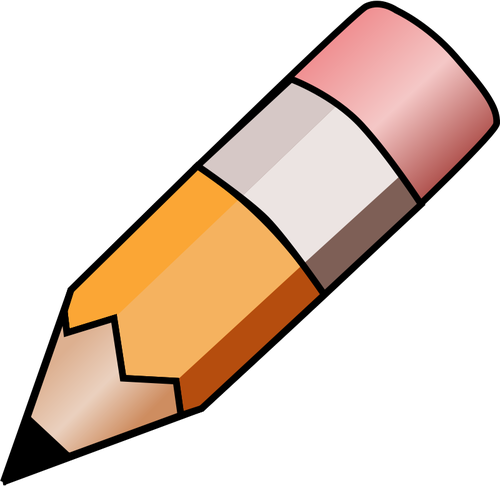 What’s one thing you learned about equivalent ratios?




Where’s a place that you’ve seen equivalent ratios used around your home?




What’s one question you still have about equivalent ratios?
Extend - Monday
If you’ve finished early or would like more                                          
                              practice, check out some of these extension  
                              activites:
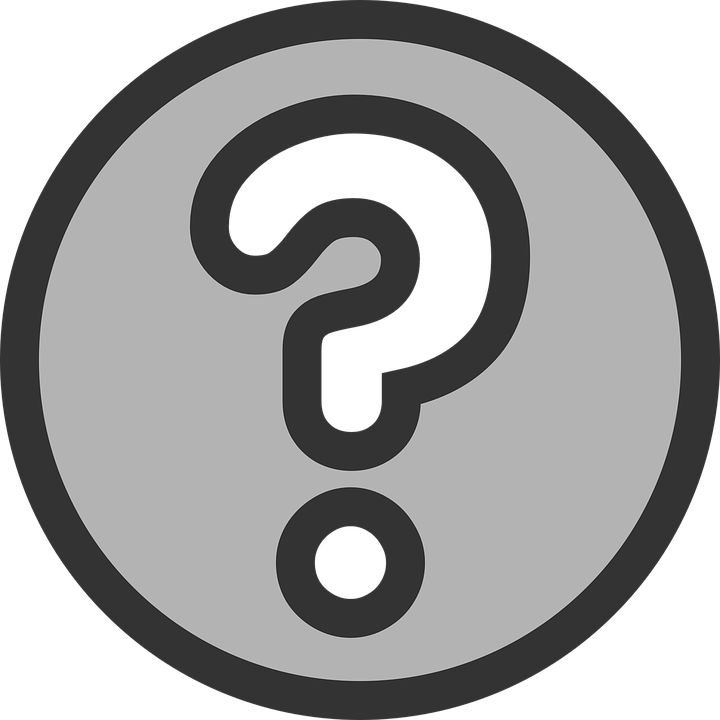 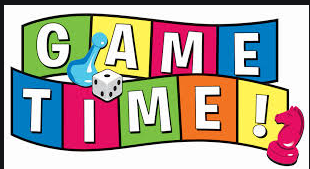 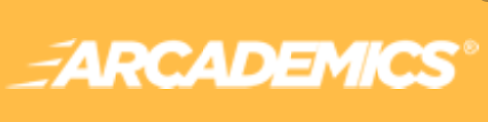 Engage - Tuesday
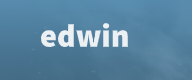 Instructions:

Click on the Edwin logo to take you to an Edwin video that will teach you more about equivalent ratios.
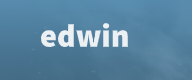 Instructions:

Click on the Edwin logo to take you to an interactive tool that will teach you more about finding equivalent ratios.
Explore
Type 
 here
Type 
 here
Type 
 here
Type 
 here
Type 
 here
Type 
 here
Type 
 here
Type 
 here
Type 
 here
Type 
 here
Type 
 here
Type 
 here
Type 
 here
Type 
 here
Type 
 here
Type 
 here
Type 
 here
Type 
 here
Type 
 here
Type 
 here
Type 
 here
Type 
 here
Type 
 here
Type 
 here
Type 
 here
Type 
 here
Type 
 here
Type 
 here
Type 
 here
Type 
 here
Type 
 here
Type your answer here
[Speaker Notes: Explore Page 2 - Play the game in question #1 with someone at home or a classmate if you can. If you can’t, just move on to the next question.]
Explain - Tuesday
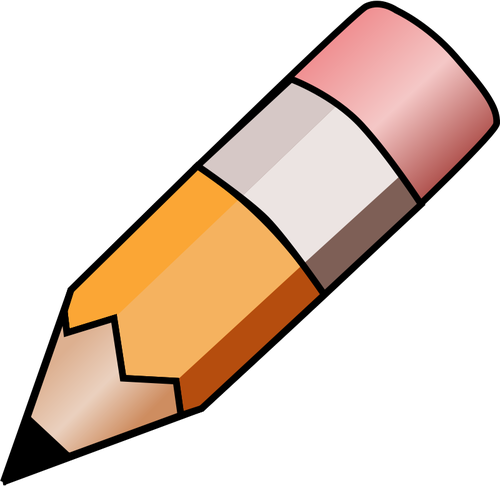 What’s one thing you learned about equivalent
       ratios?




Where’s a place that you’ve seen equivalent ratios used in the world?




What’s one question you still have about equivalent ratios?
Extend - Tuesday
If you’ve finished early or would like more                                          
                              practice, check out some of these extension  
                              activites:
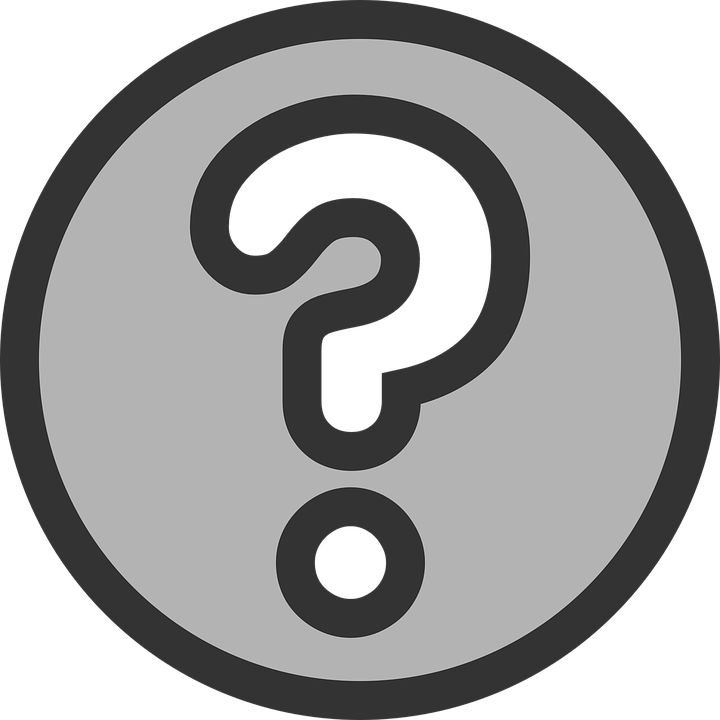 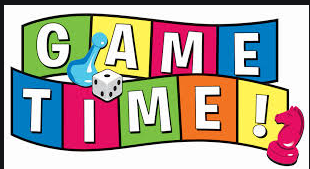 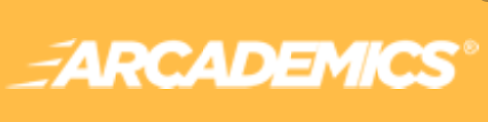 Engage - Wednesday
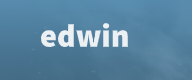 Instructions:

Click on the Edwin logo to take you to a video that will teach you more about using tables to find equivalent ratios.
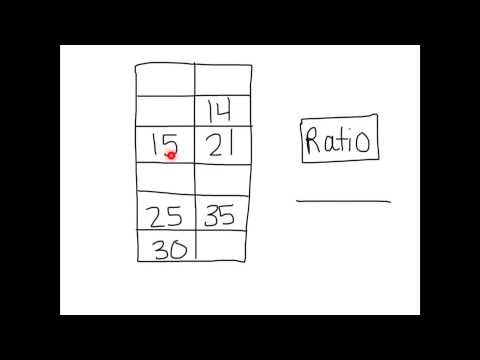 Instructions: 

Watch the video to learn more about using tables to help you find equivalent ratios.
Explore - Wednesday
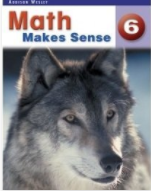 Instructions: 

Click on the math textbook to take you to an online copy of the unit we’re currently working on, Fractions, Ratios & Percents
Practice: 

If needed, review pages 180-181 to refresh your memory on what we’ve learned about equivalent ratios so far.

On your own paper, do questions #5 & 6 on page 182.
Choose one of the problems to share with me. Take a picture of your work and post it on the next slide.
Remember to keep your work as neat as possible and to include a summary sentence.
Explore - Wednesday
Insert a picture of your work for question #5 or 6    
                              here.

                              Or, if you’d rather explain your work using a 
                              Flipgrid or video, go here. 
                         Insert Your Own Link!
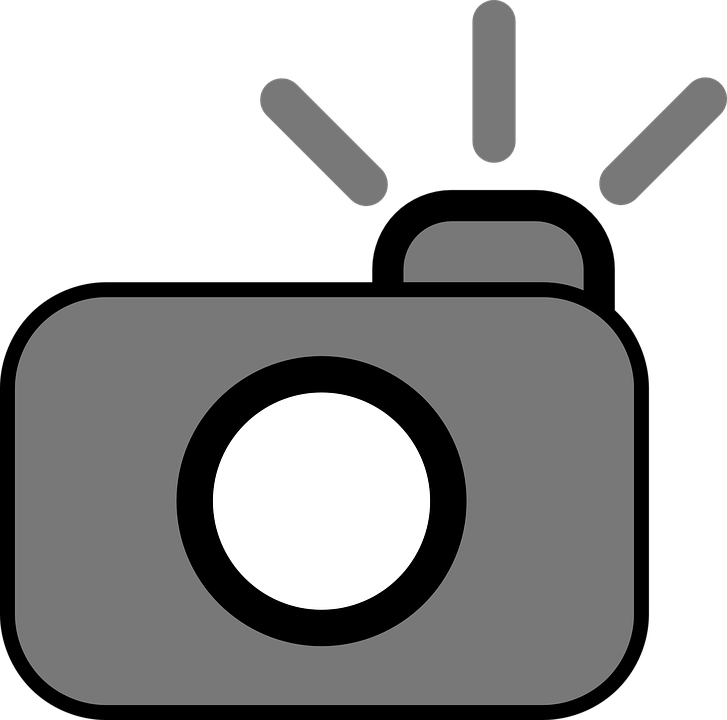 Explain - Wednesday
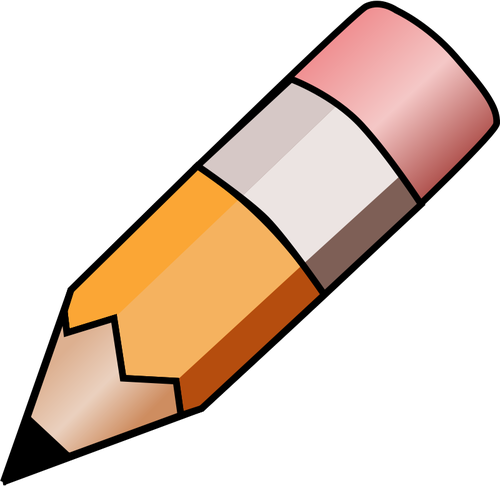 What’s one thing you learned about equivalent
       ratios?




Where’s a place that you’ve seen equivalent ratios in the world?




What’s one question you still have about equivalent ratios?
Extend - Wednesday
If you’ve finished early or would like more                                          
                               practice, check out some of these extension  
                               activites:
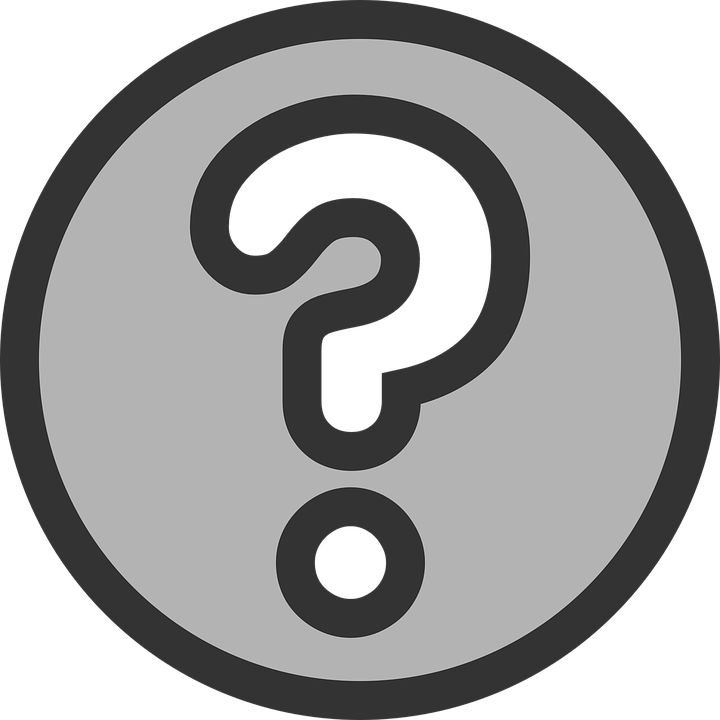 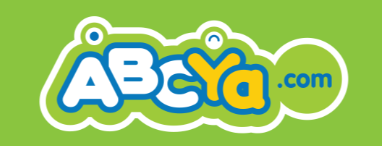 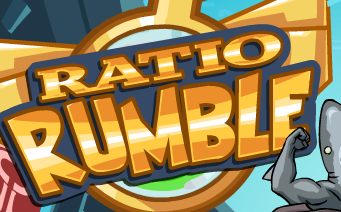 Engage - Thursday
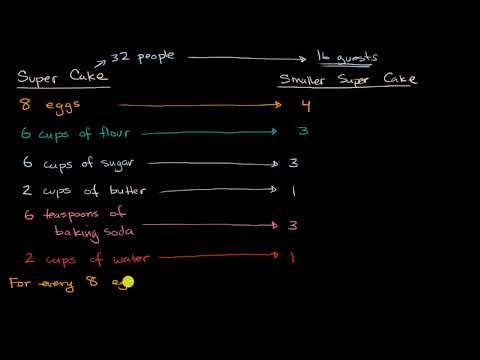 Instructions: 

Watch the video to learn more about using equivalent ratios when baking.
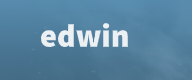 Instructions:

Click on the Edwin logo to take you to a video that will teach you more about using equivalent ratios when baking.
Explore - Thursday
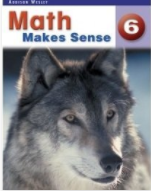 Instructions: 

Click on the math textbook to take you to an online copy of the unit we’re currently working on, Fractions, Ratios & Percents
Practice: 

If needed, review pages 180-181 to refresh your memory on what we’ve learned about equivalent ratios so far.

On your own paper, do questions #9 & 11 on page 183.
Choose one of the problems to share with me. Take a picture of your work and post it on the next slide or create a Flipgrid video. Remember to keep your work as neat as possible and to include a summary sentence!
Explore - Thursday
Insert a picture of your work for question #9 or              
                              11 here.

                              Or, if you’d rather explain your work using a 
                              Flipgrid video, go here. 
                         Insert Your Own Link!
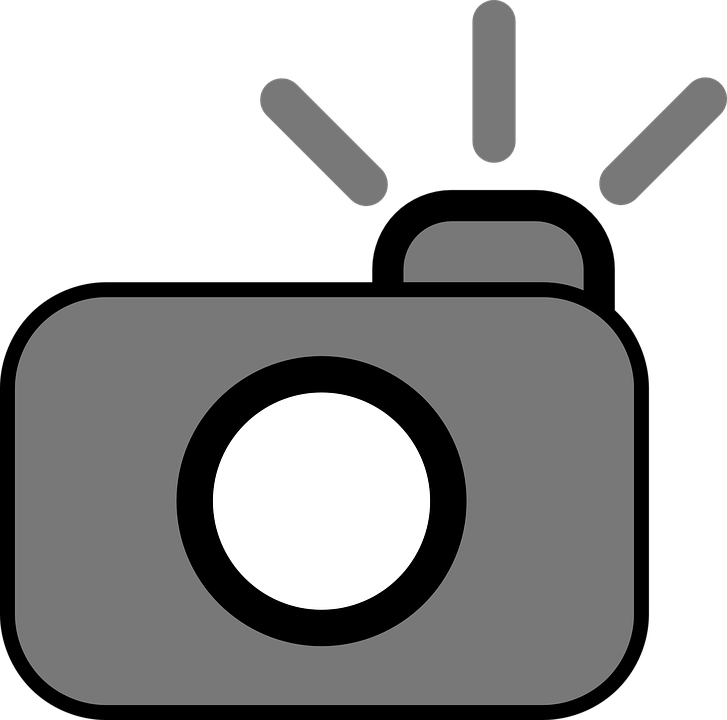 Explain - Thursday
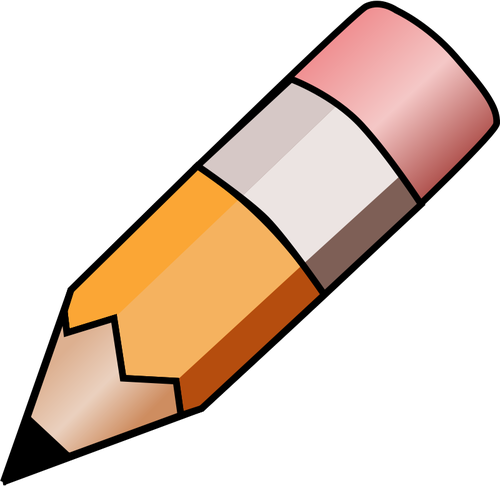 What’s one thing you learned about equivalent ratios?




Where’s a place that you’ve seen equivalent ratios in the world?




What’s one question you still have about equivalent ratios?
Engage - Friday
Instructions: 

Watch the Khan Academy video below to learn more about finding equivalent ratios.
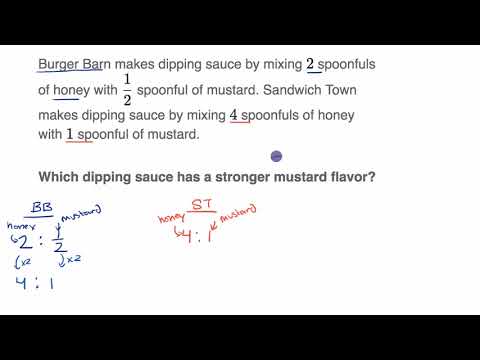 Explore - Friday
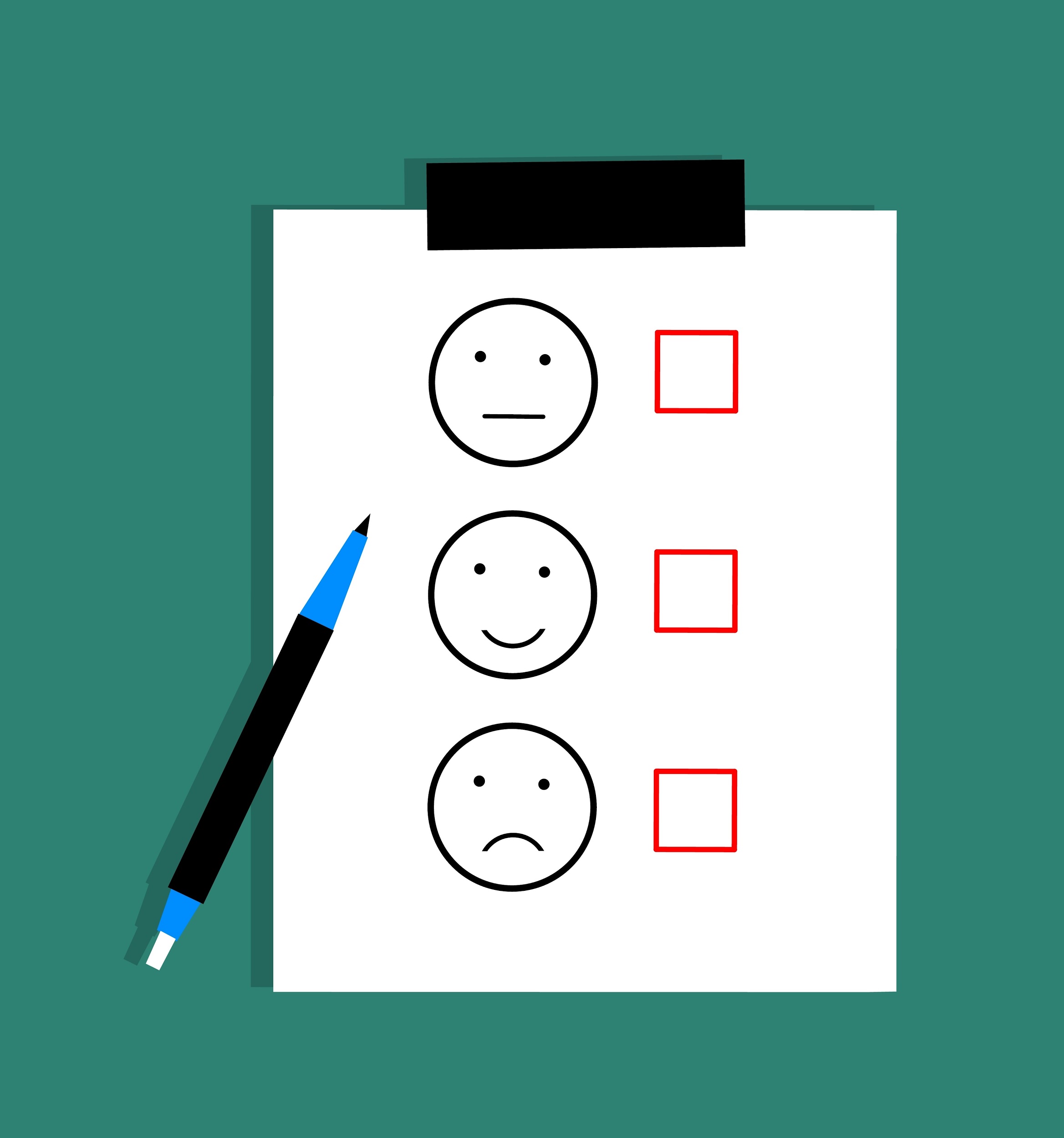 Instructions: 

Time to check-in to see how you’re doing with this week’s learning goals.

Click on the link below to complete the Quizzizz activity.










Same as last Friday (Different quiz)
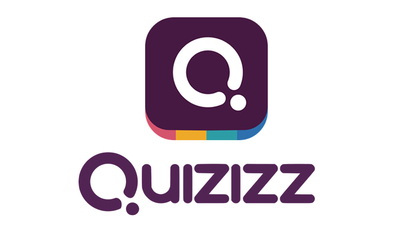 Explain - Friday
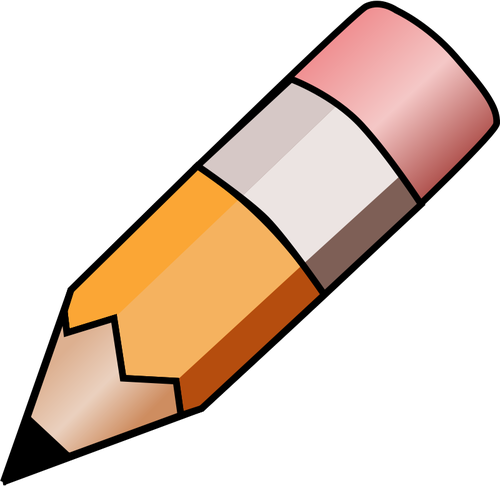 What’s one thing you learned about equivalent ratios?





Where’s a place that you’ve seen equivalent ratios in the world?





What’s one question you still have about equivalent ratios?
Extend - Friday
If you’ve finished early or would like more                                          
                               practice, check out some of these extension  
                               activites:
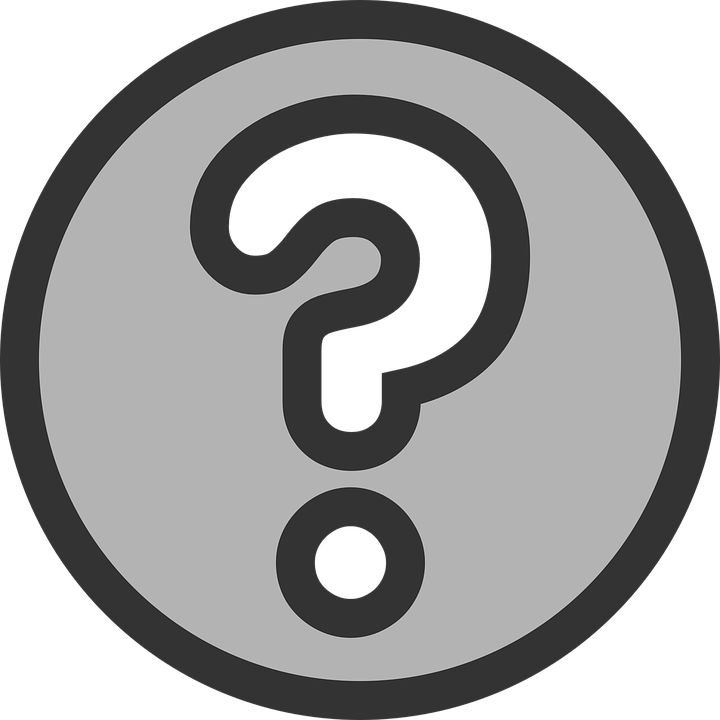 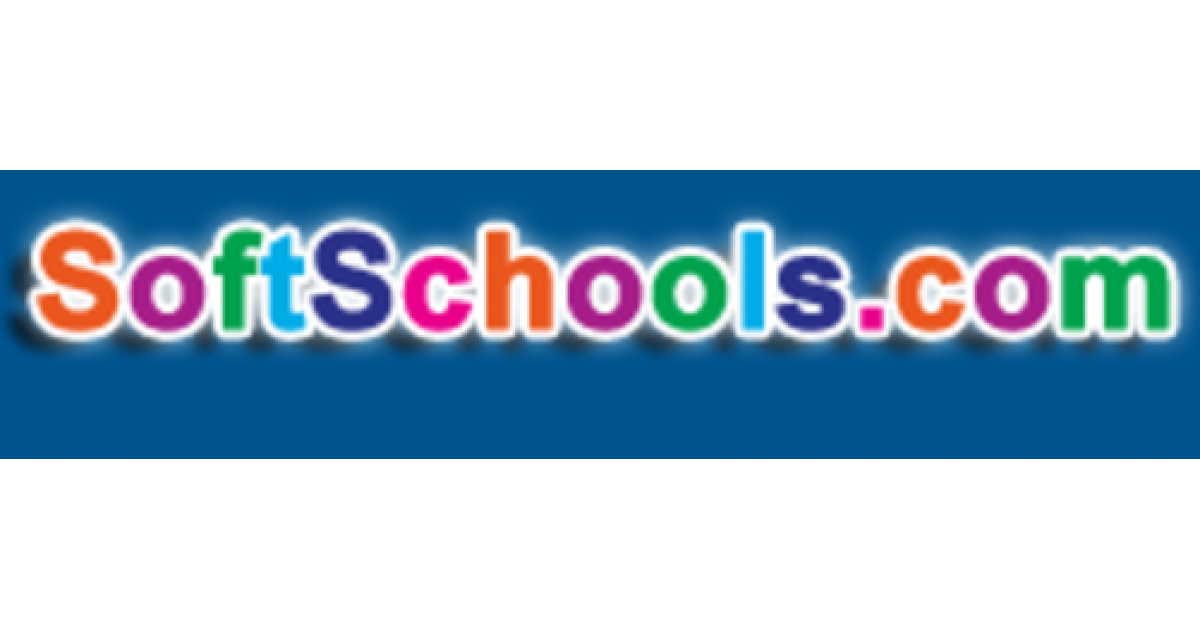 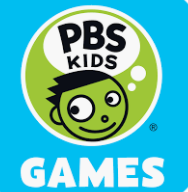 Percentages
Grade 6 - SHJH - Week 6
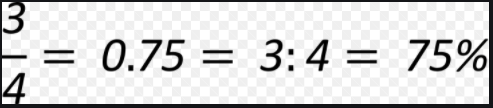 Learning Goals:  I can …

explain that “percent” means “out of 100” 

represent a given percent concretely and pictorially 

record the percent displayed in a given concrete or pictorial representation
Engage - Monday
Instructions: 

Watch the Math Antics video, to learn more about “percent”
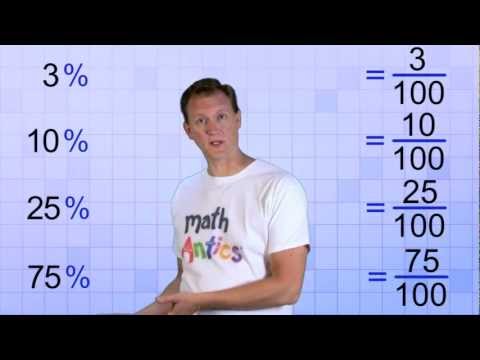 Explore - Monday
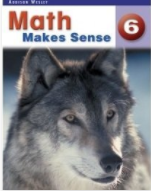 Instructions: 

Click on the math textbook to take you to an online copy of the unit we’re currently working on, Fractions, Ratios & Percents
Practice: 

Read through pages 186-187. Focus on understanding what a percent is, and what it consists of.  

Use this link to access Base-10 blocks, to complete the Explore. (Allow Flash, then find “Base-10” under the Manipulatives option.)

Do questions #1, #2 and # 4 on page 188 on your own paper. Upload a clear picture of your work, on the next slide.
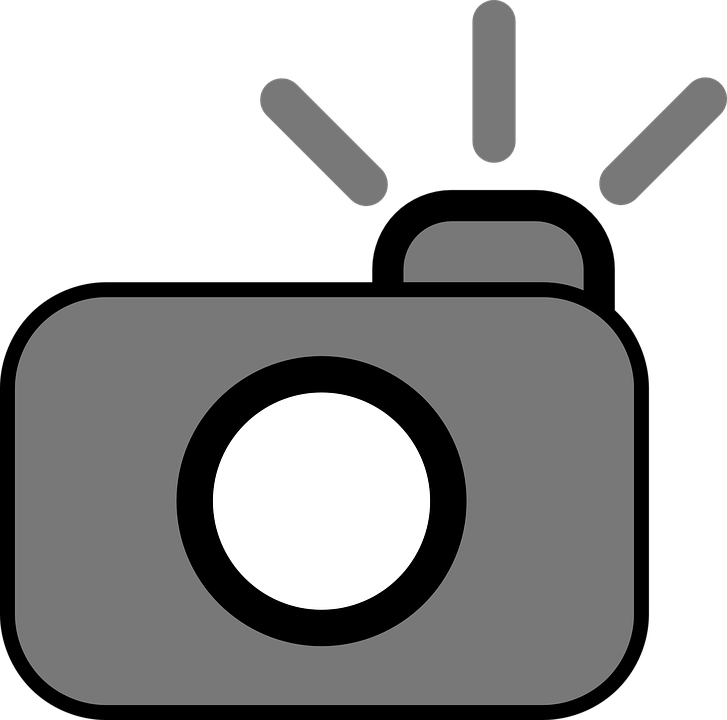 Upload a picture of your work, onto this slide
Explain - Monday
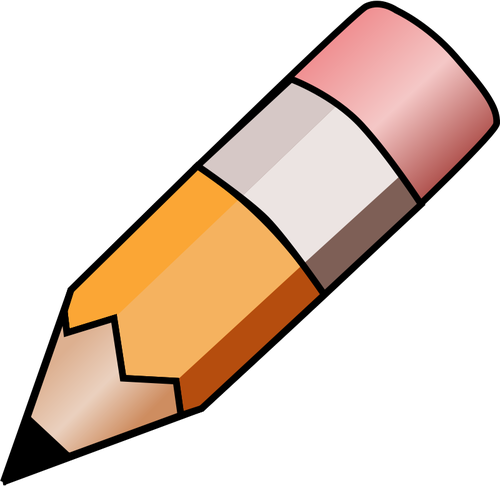 What’s one thing you learned about percentages?




Where’s a place that you’ve seen percentages used around your home?




What’s one question you still have about percentages?
Extend - Monday
If you’ve finished early or would like more                                          
                              practice, check out some of these extension  
                              activites:
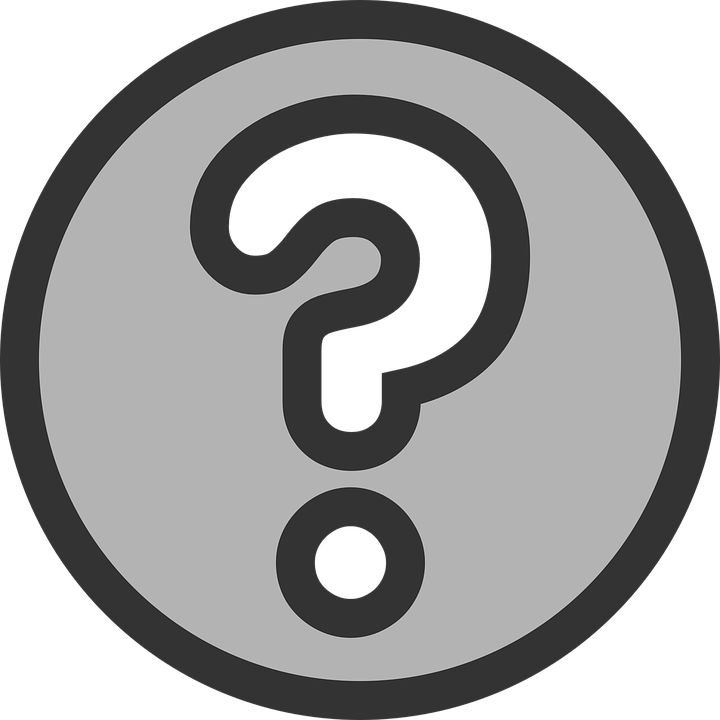 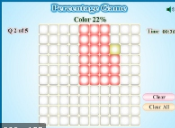 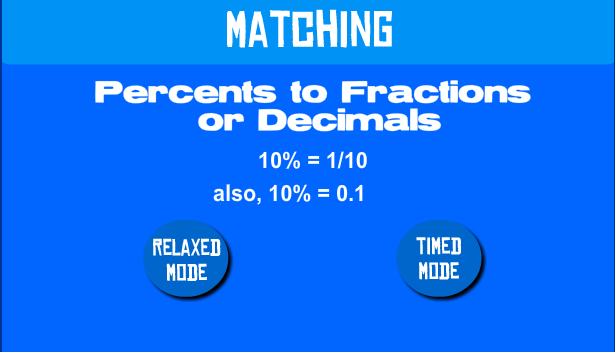 Engage - Tuesday
Instructions:

Click on the picture to the left, which  will teach you more about percentages.
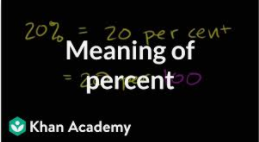 Instructions:

Click on the Edwin logo to take you to an interactive tool that will teach you more about percentages.
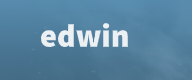 Explore
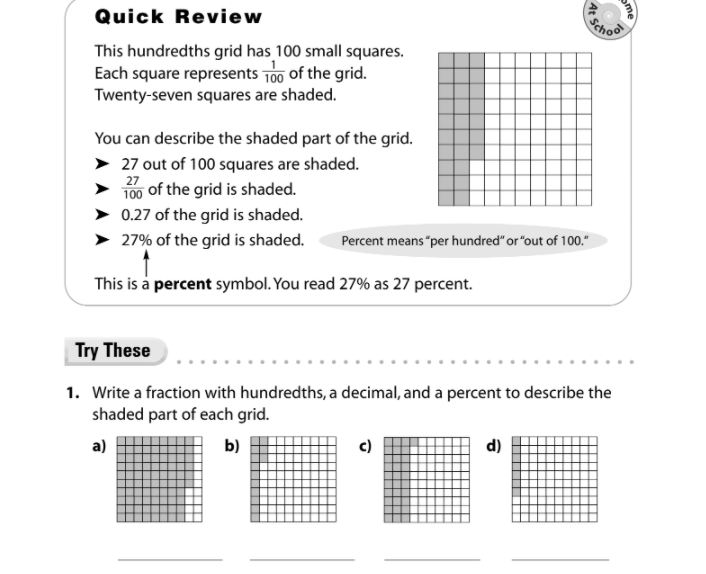 On Paper
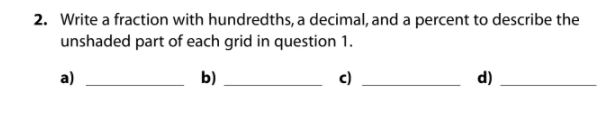 Explore
For A, use the hundredths grid to colour squares based on the percentages below. To colour a square, use the “Fill Colour” tool and select the appropriate colour. 
Answer B & C on the same paper from the previous questions, and attach to the next slide.
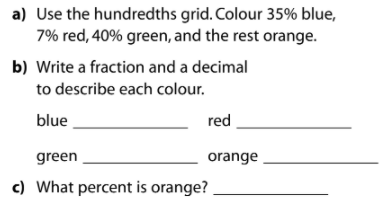 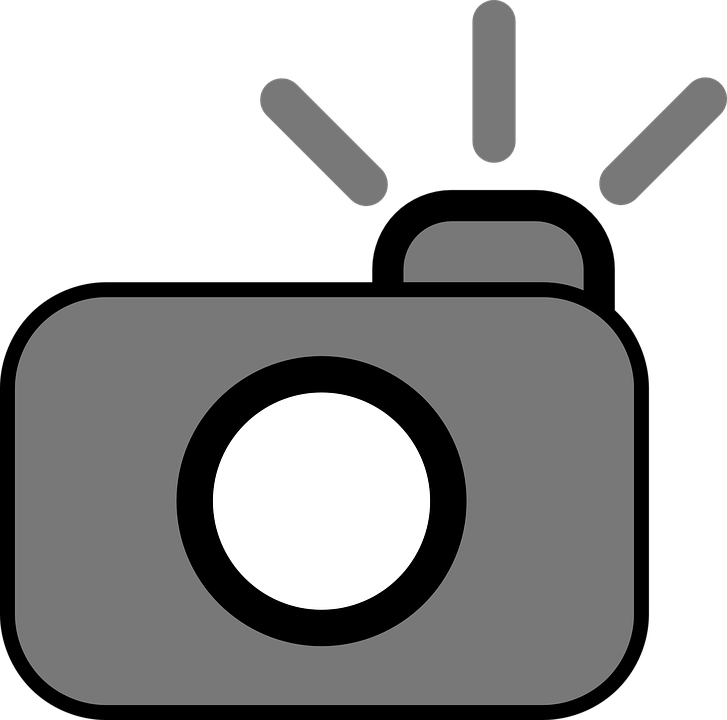 Explore
Upload a picture of your work, on this slide
Explain - Tuesday
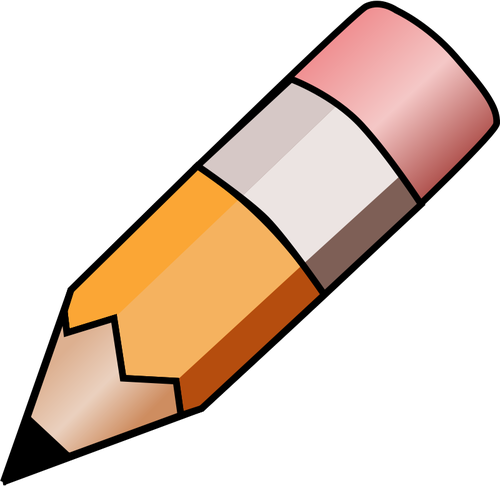 What’s one thing you learned about percentages?




Where’s a place that you’ve seen percentages  used in the world?




What’s one question you still have about percentages?
Extend - Tuesday
If you’ve finished early or would like more                                          
                              practice, check out this extension  
                              activity:
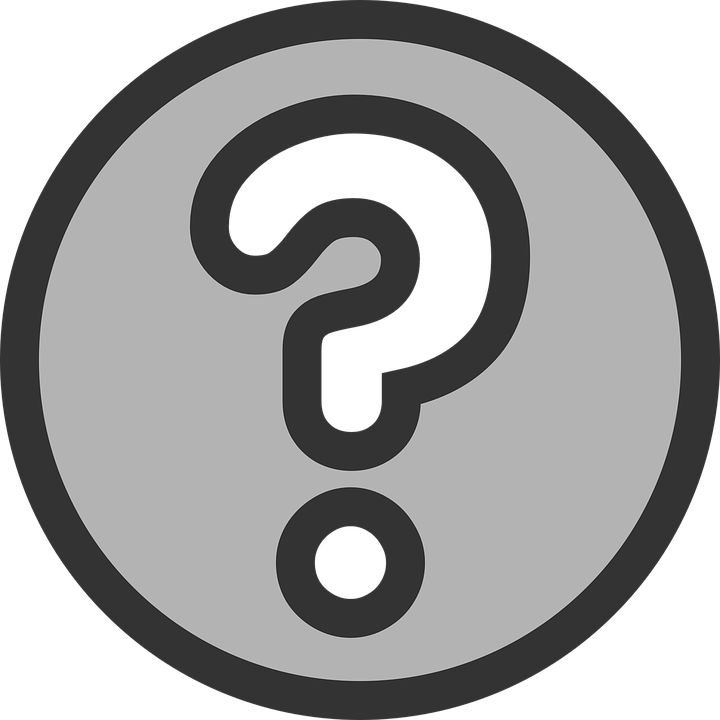 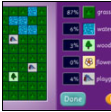 Engage - Wednesday
Instructions: 

Watch the video to learn more about converting decimals to percents.
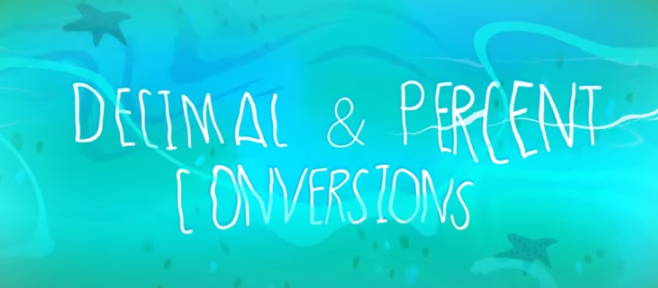 Explore - Wednesday
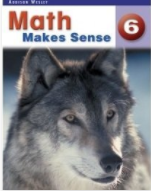 Instructions: 

Click on the math textbook to take you to an online copy of the unit we’re currently working on, Fractions, Ratios & Percents
Practice: 

If needed, review pages 186-187. to refresh your memory on what we’ve learned about percentages so far.

On your own paper, do questions #8, 9, 10, 11 and Reflect  on page 189. 
Take a picture of your work and upload it to the next slide.
Explore - Wednesday
Insert a picture of your work here:
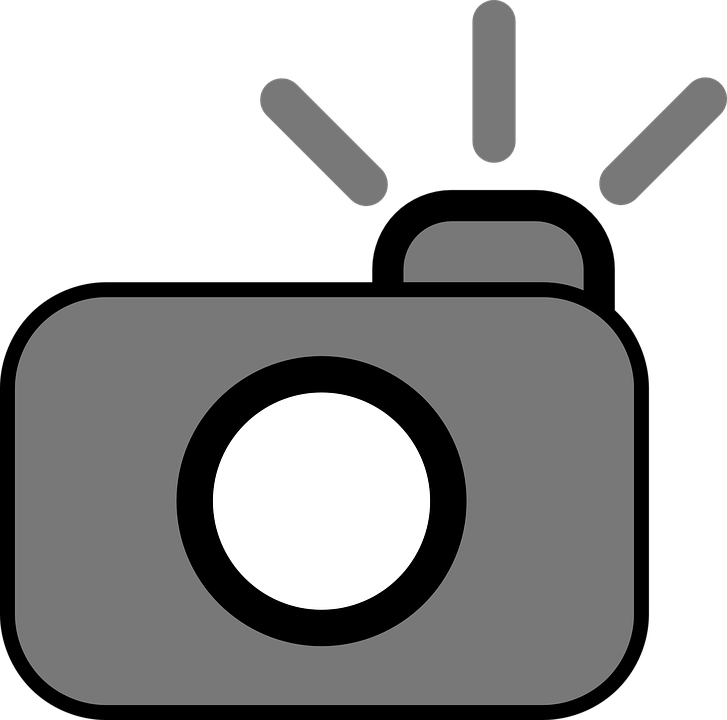 Explain - Wednesday
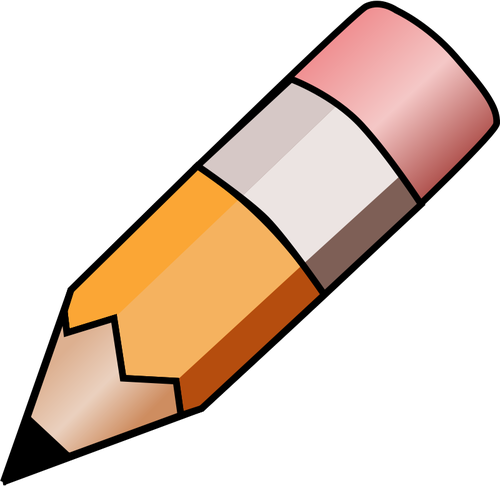 What’s one thing you learned about percentages?




Where’s a place that you’ve seen percentages in school?




What’s one question you still have about percentages?
Extend - Wednesday
If you’ve finished early or would like more                                          
                               practice, check out some of these extension  
                               activites:
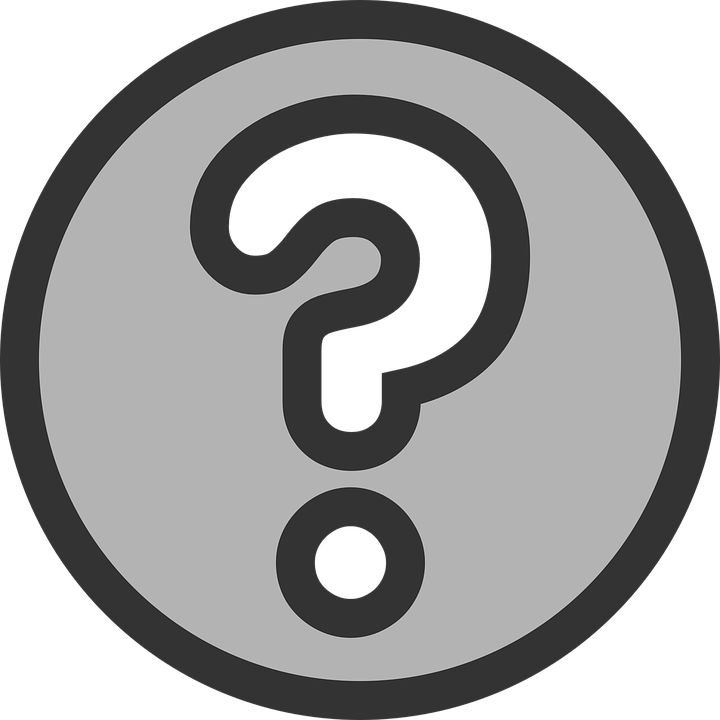 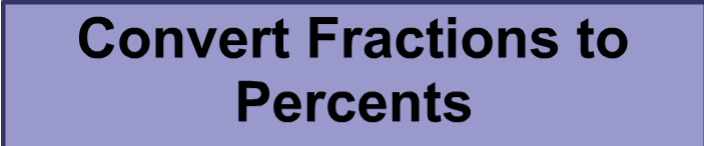 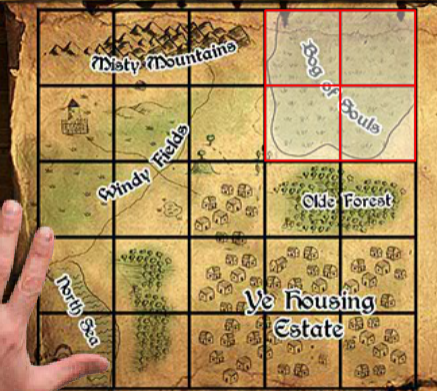 Engage - Thursday
Instructions: 

Watch the video to learn about relating Fractions/Decimals/Percents
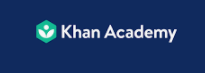 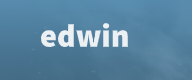 Instructions:

Click on the Edwin logo to take you to a video that will teach you more about relating fractions and decimals to percents.
Explore - Thursday
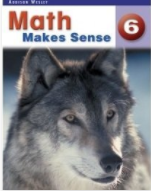 Instructions: 

Click on the math textbook to take you to an online copy of the unit we’re currently working on, Fractions, decimals & Percents
Practice: 

Read pages 191-192  to learn more about relating Fractions, Decimals  and Percents

On the next slide, you will work on parts of questions 1,2,3 from page 192
If you have graph paper, and would prefer to do this activity on paper, you may. Just take a picture and upload your work to the appropriate slide.
Question 1- Pg. 192
*** Pick 3 out of (A-H) and answer on this slide***
Use the Hundredths grid to shade each fraction (like you did on Tuesday). You will need to re-use the grid for each question). Then, in the text box below, write each Fraction as a Decimal and a Percent (right on this slide)
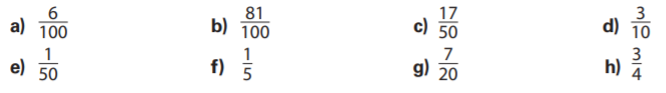 Decimal =			Percent = 


Decimal =			Percent: =


Decimal =			Percent =
Question 2- Pg. 192
*** Pick 3 out of (A-H) and answer on this slide***
Use the Hundredths grid to shade each decimal (you will need to re-use the grid for each question). Then, in the box below, write each Decimal as a Fraction and a Percent.
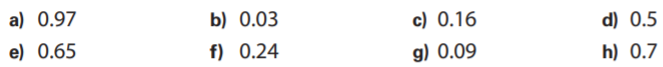 Fraction =			Percent = 


Fraction =			Percent: =


Fraction =			Percent =
Question 3- Pg. 192
*** Pick 3 out of (A-H) and answer on this slide***
Use the Hundredths grid to shade each Percent. (you will need to re-use the grid for each question). Then, in the box below, write each Percent as a Fraction and a Decimal.
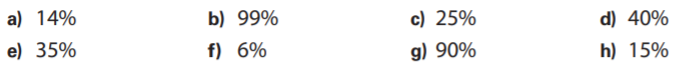 Decimal =			Fraction = 


Decimal =			Fraction: =


Decimal =			Fraction =
Explore - Thursday
Insert a picture of your work here (If you chose to
 do your work on graph paper):
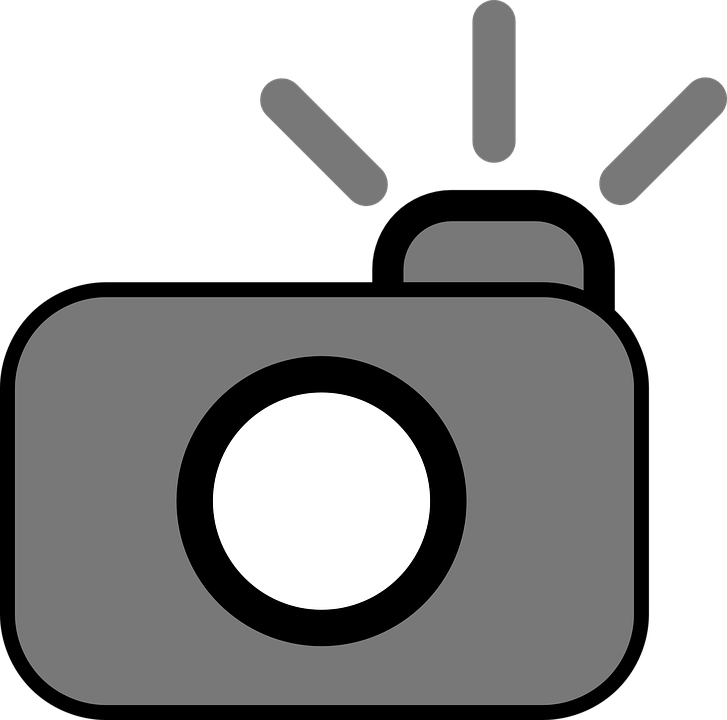 Explain - Thursday
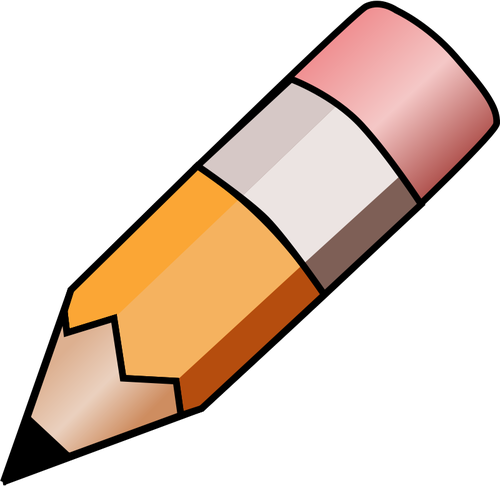 What’s one thing you learned about the relationship 
between fractions, decimals and percentages?




Give an example of when you might need to convert a fraction or decimal to a percent?




What’s one question you still have about decimals, fractions or percents?
Extend - Thursday
If you’ve finished early or would like more                                          
                               practice, check out some of these extension  
                               activites:
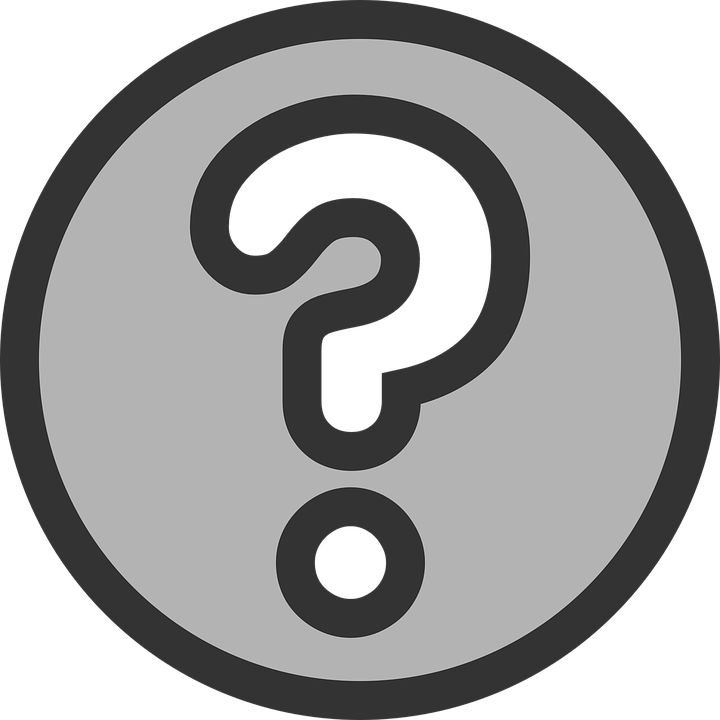 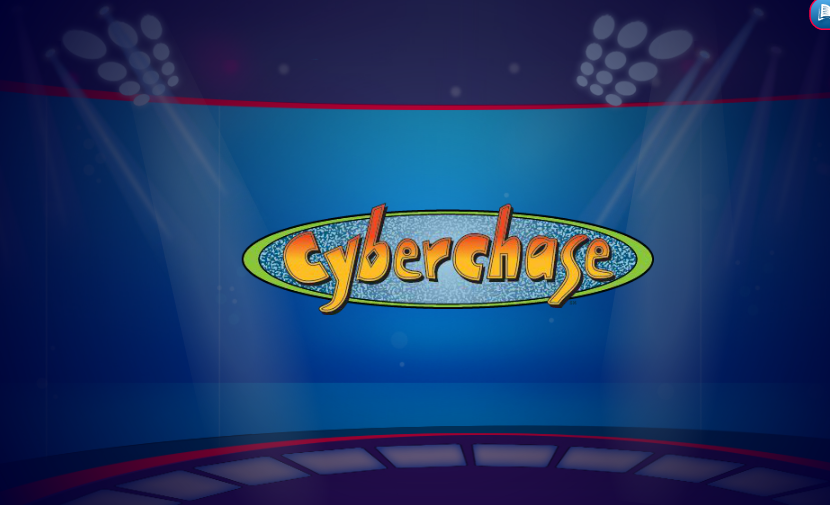 Engage - Friday
Instructions: 
Watch the Khan Academy video below to learn more about relating fractions, decimals  and percents
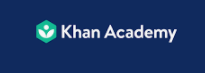 Click the Edwin link to explore more about relating fractions, decimals and percents.
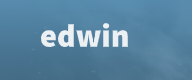 Explore - Friday
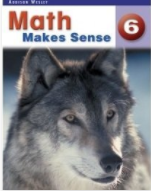 Instructions: 

Click on the math textbook to take you to an online copy of the unit we’re currently working on, Fractions, Decimals & Percents
Practice: 

Review pages 191-192 to learn more about relating Fractions, Decimals and Percents.

Do  questions 4, 6, 8, 10, 11 from pages 192-193 on paper, and upload a picture of your work on the next slide.
Explore - Friday
Insert a picture of your work here:
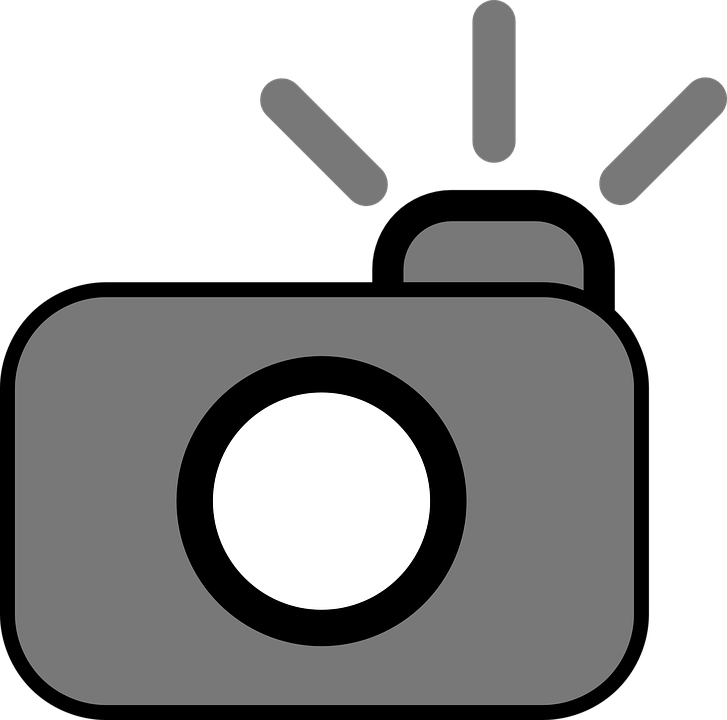 Explain - Friday
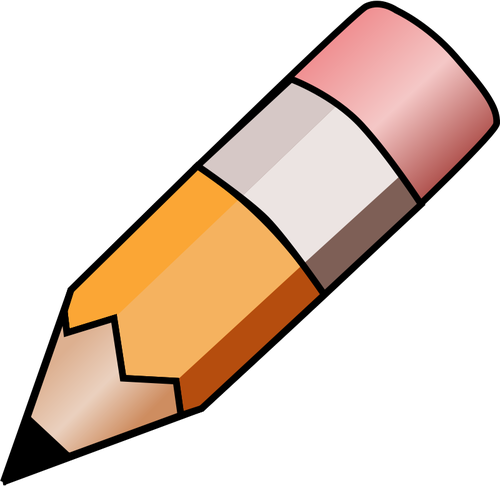 What’s one thing you learned about relating fractions, 
decimals, and percents?





Where’s a place that you’ve seen percentages in the world?





What’s one question you still have about relating fractions, decimals and percents?
Extend - Friday
If you’ve finished early or would like more                                          
                               practice, check out some of these extension  
                               activites:
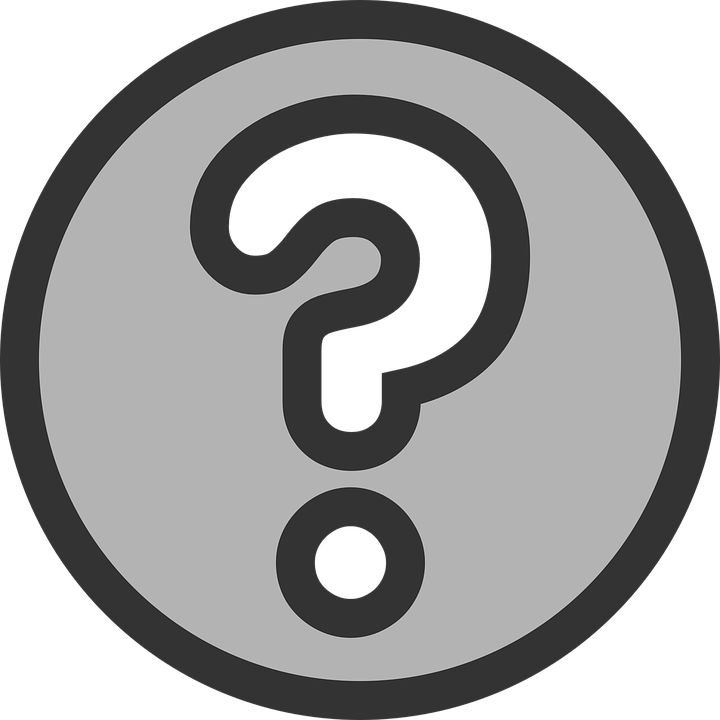 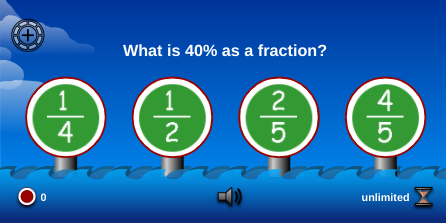 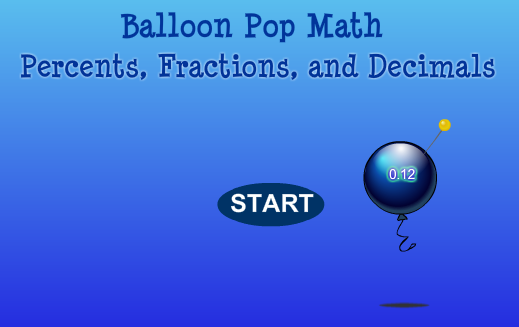